Starter
On your scripture grid, there are biblical references that promote life as precious and call for justice, peace and reconciliation.

You need to find these references and work out what each reference teaches the reader.
I can identify where scripture calls for justice, peace and forgiveness.
Review – Self Asses
Use your
Green pens!
Time to check understanding of scripture, as a class
I can identify where scripture calls for justice, peace and forgiveness.
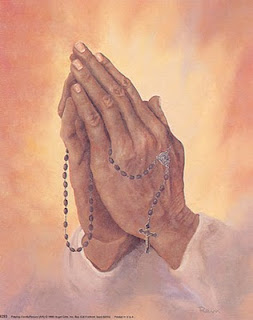 RE Department Prayer
Lord,
Help us in our work today,
Grant us the understanding to achieve, the wisdom to succeed and the courage to let your love guide our way.
We ask this through Christ our Lord.
Amen
Objective
TWAL the influence of the concept of Imago Dei on Catholic Social Teaching about justice, peace and reconciliation, with reference to Gaudium et Spes 78
Success Criteria
I can state what Imago Dei is.
I can identify where scripture calls for justice, peace and forgiveness.
I can show understanding of how this concept effects a Christian’s behaviour.
I can analyse Catholic church documents and pin-point where certain teachings take root.
I can offer my own judgement on the idea of Imago Dei.
Key Term
Imago Dei:
Imago Dei - which is Latin for "the image of God" - refers to the unique imprint God placed upon humanity, identifying people as a special creation. Humans are rational, moral and responsible.

OT: (1) Genesis 1:26-28 (2) Genesis 5:13 (3) Genesis 9:5-6
NT: (1) 1 Corinthians 11:7 (2) James 3:9
I can state what Imago Dei is.
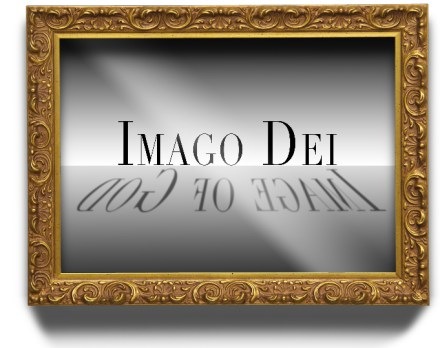 Imago Dei
Watch this video and note down how the concept of Imago Dei effects the way Christians treat others and view the world.
Marriage
Racial Unity
Poverty
Imago Dei
Religious Liberty
Rehabilitation
Immigrants
Dignity of elderly and disabled
Abortion
Mini Review
So, can you sum up in no more than 50 words what it is to be made ‘Imago Dei’
I can show understanding of how this concept effects a Christian’s behaviour.
Gaudium et Spes 78
Along with the authority of the Bible, the Catholic Church believes that the Church itself speaks with authority, under the guidance of the Holy Spirit. 
Read the extract from Gaudium et Spes 78 and highlight, with highlighters, the following:
 reference to the need for peace
reference to the call for just action
reference to the goodness of reconciliation
Review – Self Asses
Use your
Green pens!
Time to check understanding of Gaudium et Spes in terms of what it has to say about justice, peace and reconciliation.
I can analyse Catholic church documents and pin-point where certain teachings take root.
[Speaker Notes: I have provided a commentary on this text]
Section C practice GCSE question
‘’’Explain, with reference to Gaudium et Spes how the concept of Imago Dei will effect how a Catholic addresses issues of peace, forgiveness and justice’
8 Marks
4 	An excellent explanation showing awareness and insight into the diversity of the religious idea, belief, practice, teaching or concept, including excellent reference to influence on individuals, communities and societies, where relevant and appropriate. 
Uses a range of religious/specialist language, terms and sources of wisdom and authority extensively and accurately. 	7 – 8 marks
3 	A very good, detailed explanation showing awareness of and insight into the diversity of the religious idea, belief, practice, teaching or concept, including very good reference to influence on individuals, communities and societies, where relevant and appropriate. 
Uses a range of religious/specialist language, terms and sources of wisdom and authority accurately. 	5 – 6 marks	
2 	A good, generally accurate explanation indicating knowledge and understanding of the religious idea, belief, practice, teaching or concept, including good reference to influence on individuals, communities and societies, where relevant and appropriate. 
Uses religious/specialist language, terms and/or sources of wisdom and authority generally accurately. 	3 – 4 marks	
1 	A limited and/or poorly organized explanation of the religious idea, belief, practice, teaching or concept, with very little reference to influence on individuals, communities and societies even where relevant and appropriate. 
Uses religious/specialist language, terms and/or sources of wisdom and authority in a limited way. 	1 – 2 marks
0 	No relevant information provided. 	0
Finally
Do you agree with the views expressed in this video?

https://www.youtube.com/watch?v=K3IRZPjdpr0
I can offer my own judgement on the idea of Imago Dei.